DEUTSCH
8.KLASSE
THEMA DER STUNDE:

“Musikstile
Musikinstrumente”
Plan der Stunde:
Was ist  Musik?
Jugendliche über Musik
Musikstile
Musikinstrumenten
Übungen
Selbständige Arbeit
Musik:
singen
Gitarre
hören
musizieren
lustig
Klavier spielen
Laut
klassisch
Rap
langsam
modern
Musikband
populär
Jugendliche:
S.26-27 Üb3
Musikinstrumente:
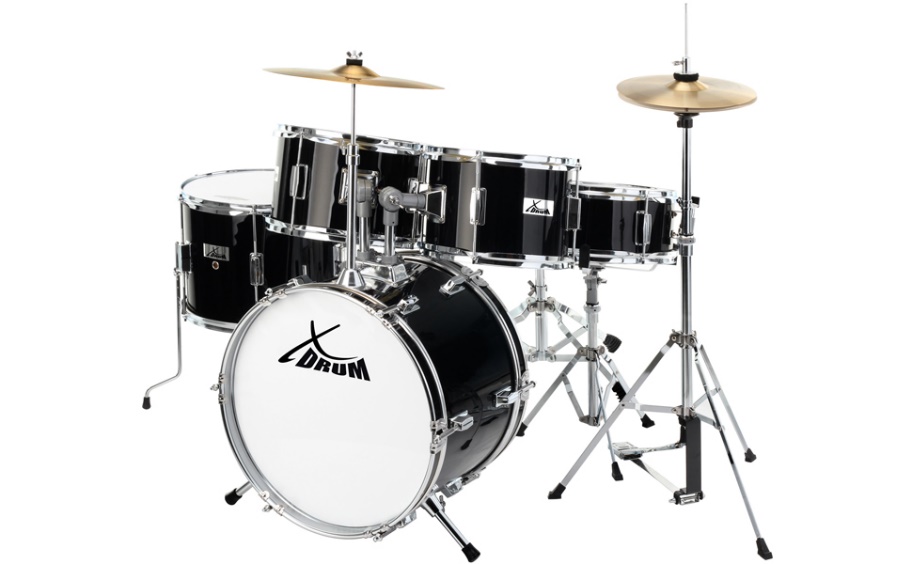 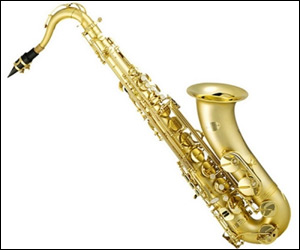 Saxophon
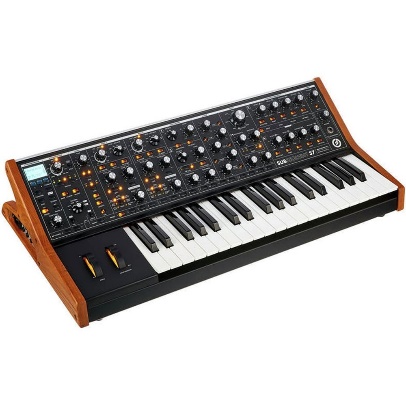 Keyboard
Synthesizer
Schlagzeug
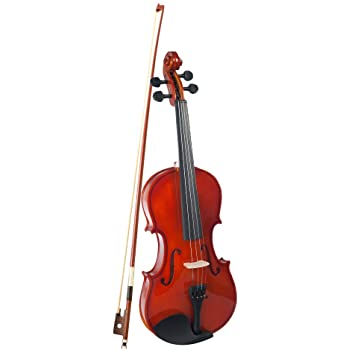 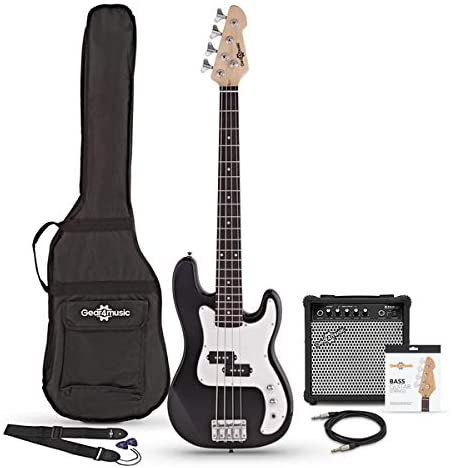 Geige
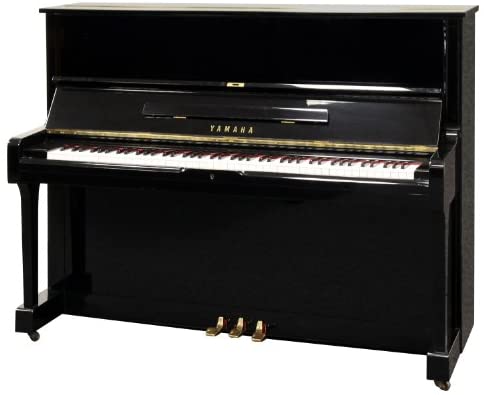 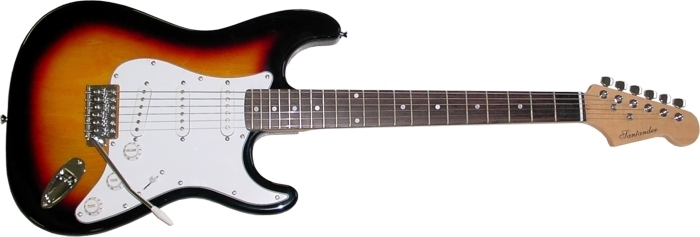 E - Gitarre
Klavier
Bassgitarre
Was passt nicht:
a) Trompete – Posaune – Keyboard – Musikstück
b) Klassik – Jazz – Musikinstrument - Musical
c) Pauke - Band – Orchester – Chor
d) Musiker – Trompeter – Sänger – Trommel
e) Klavier – Tuba – Geige - Gesang
Finde 9 Musikinstrumente:
S.102 Üb4
Ordnen sie:
S.101 Üb.2
a) Pop					
 b) Klassik 				
c) Jazz 					
d) Rock					 
e) Techno				
f) Volksmusik		
g) Country –Musik
1. Musik aus der Zeit der Klassik
2. moderne (Unterhaltungs-) Musik, die besonders jungen Leuten gefällt
3. Musik, bei der der Rhythmus stark betont und oft frei improvisiert wird
4. moderne rhythmische Musik, die meistens mit elektrischen Instrumenten gespielt wird
 5. moderne elektronische Tanzmusik mit schnellem, intensivem Rhythmus
 6. eine Musik (meistens mit einfachen Liedern), die besonders für eine Gegend typisch ist
7. schöne Melodien und handgemachte Musik, die bei den Texanern sehr beliebt sind.
Selbständige Arbeit:
S.103 Üb.7
Lesen sie den Text und ergänzen sie die Tabelle: